Vilhelmas Storosta – Vydūnas
Wilhelm Storost
Muzeum Vydūnase v Kintai
Giedotojų draugija
Marta Raišukytė
Jelena Petrovna Blavatská v září 1875 založila Theosofickou společnost
Nikolaj Konstantinovič Rerich
Mahátma Gándhí (1896-1948)
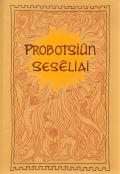 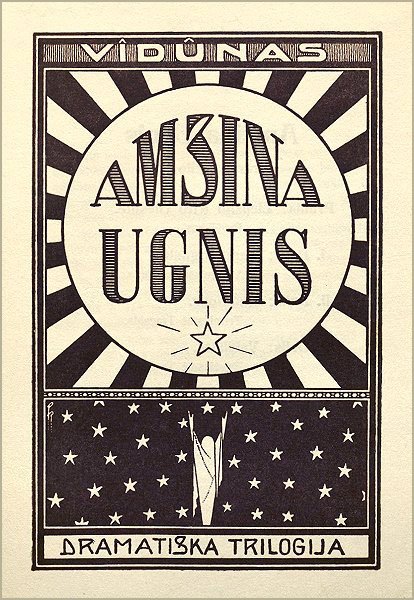